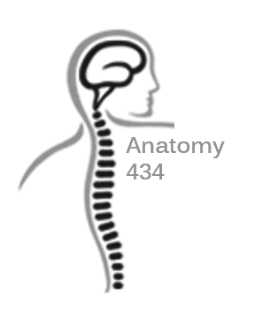 Muscles of the Lower Limb 
"Revision"
Anatomy Team 434
Color Index: 
Important Points 
Helping notes
Explanation
If you have any complaint or suggestion please don’t hesitate to contact us on:
AnatomyTeam434@gmail.com
Muscles of gluteal (SUPERFICIAL) region
Muscles of gluteal (SUPERFICIAL) region
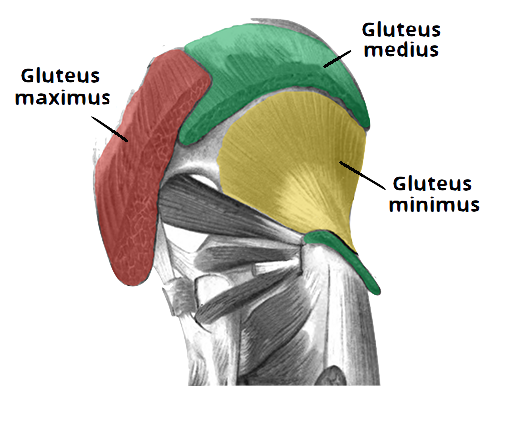 All the pictures are taken from [ http://teachmeanatomy.info/ ] ..
Muscles of gluteal (DEEP) region
Muscles of gluteal (DEEP) region
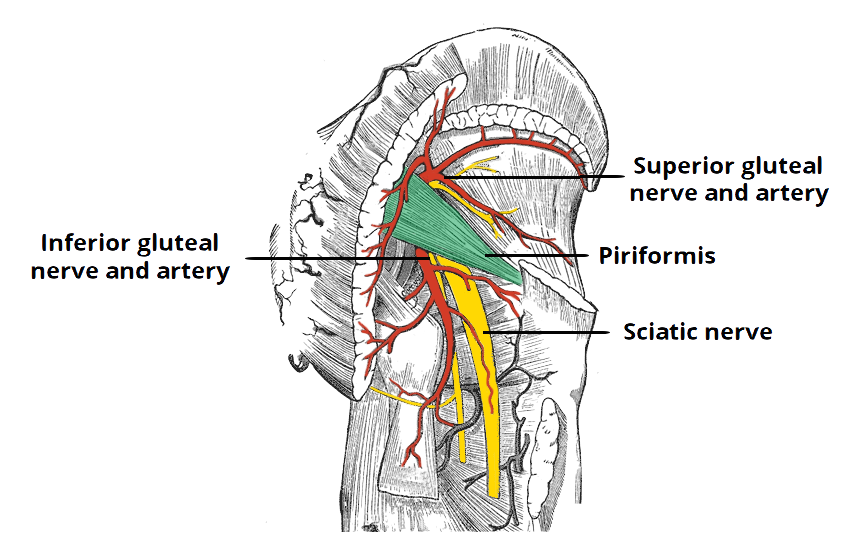 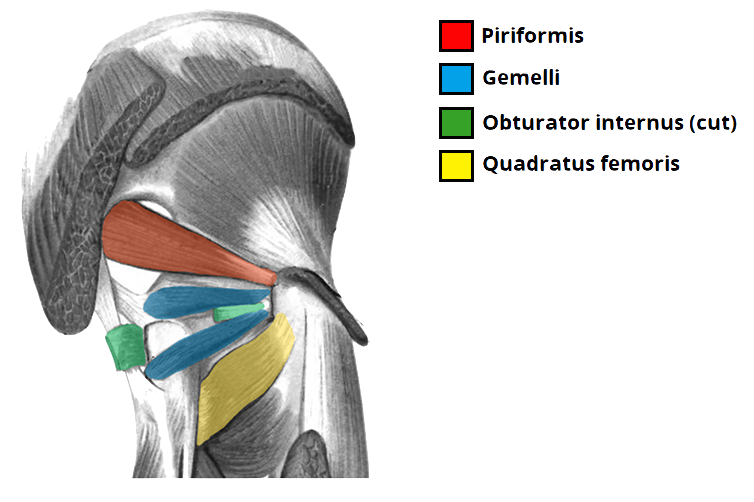 All the pictures are taken from [ http://teachmeanatomy.info/ ] ..
Muscles of thigh (HAMSTRING) region
Muscles of thigh (HAMSTRING) region
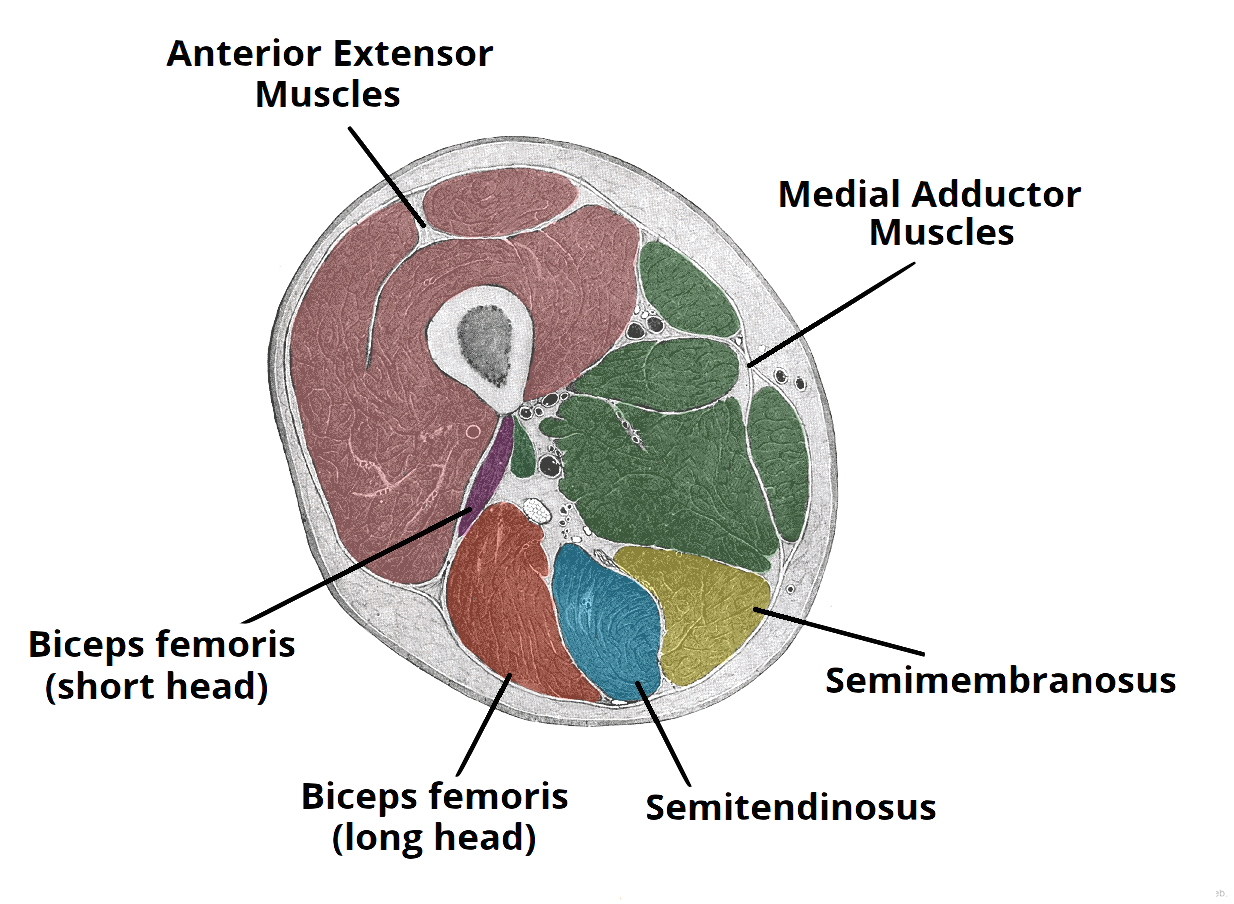 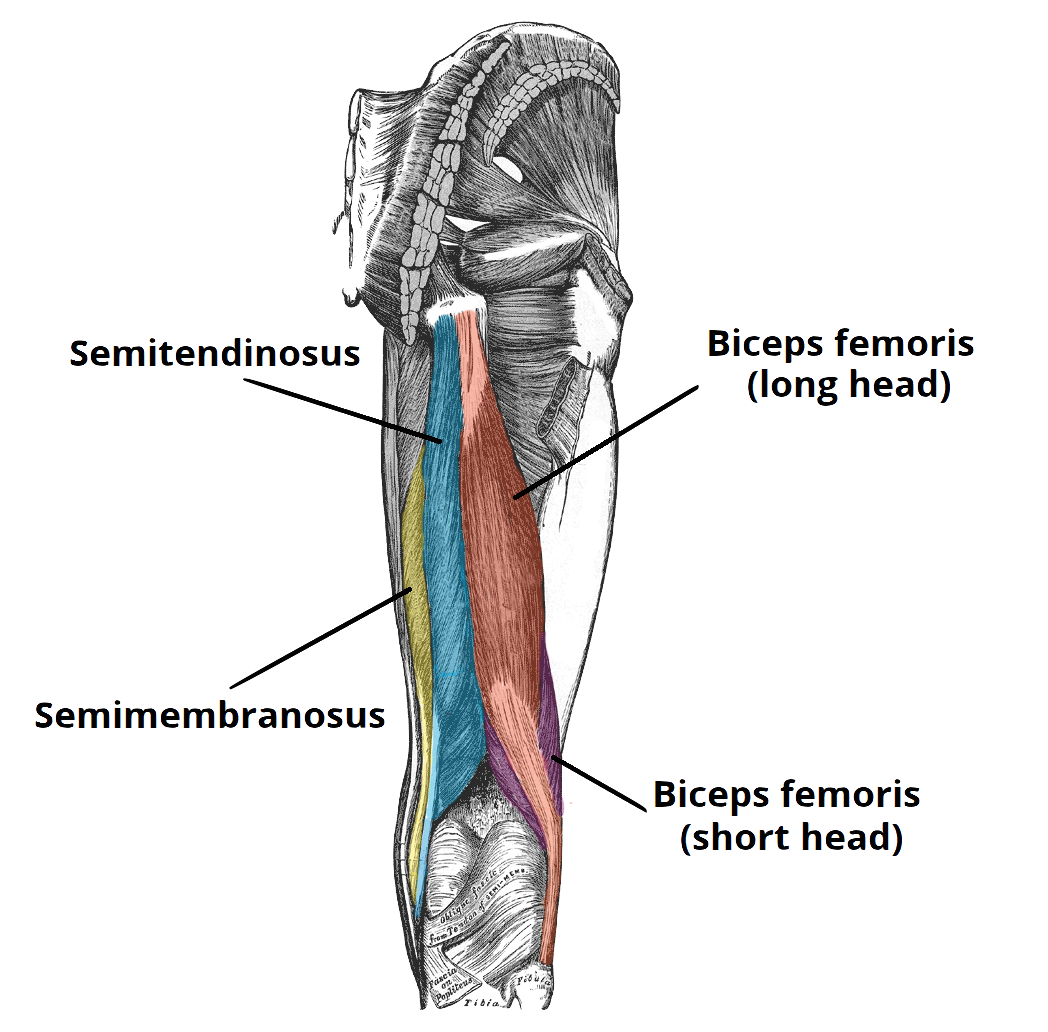 All the pictures are taken from [ http://teachmeanatomy.info/ ] ..
Muscles of thigh (ANTERIOR) region
Muscles of thigh (ANTERIOR) region
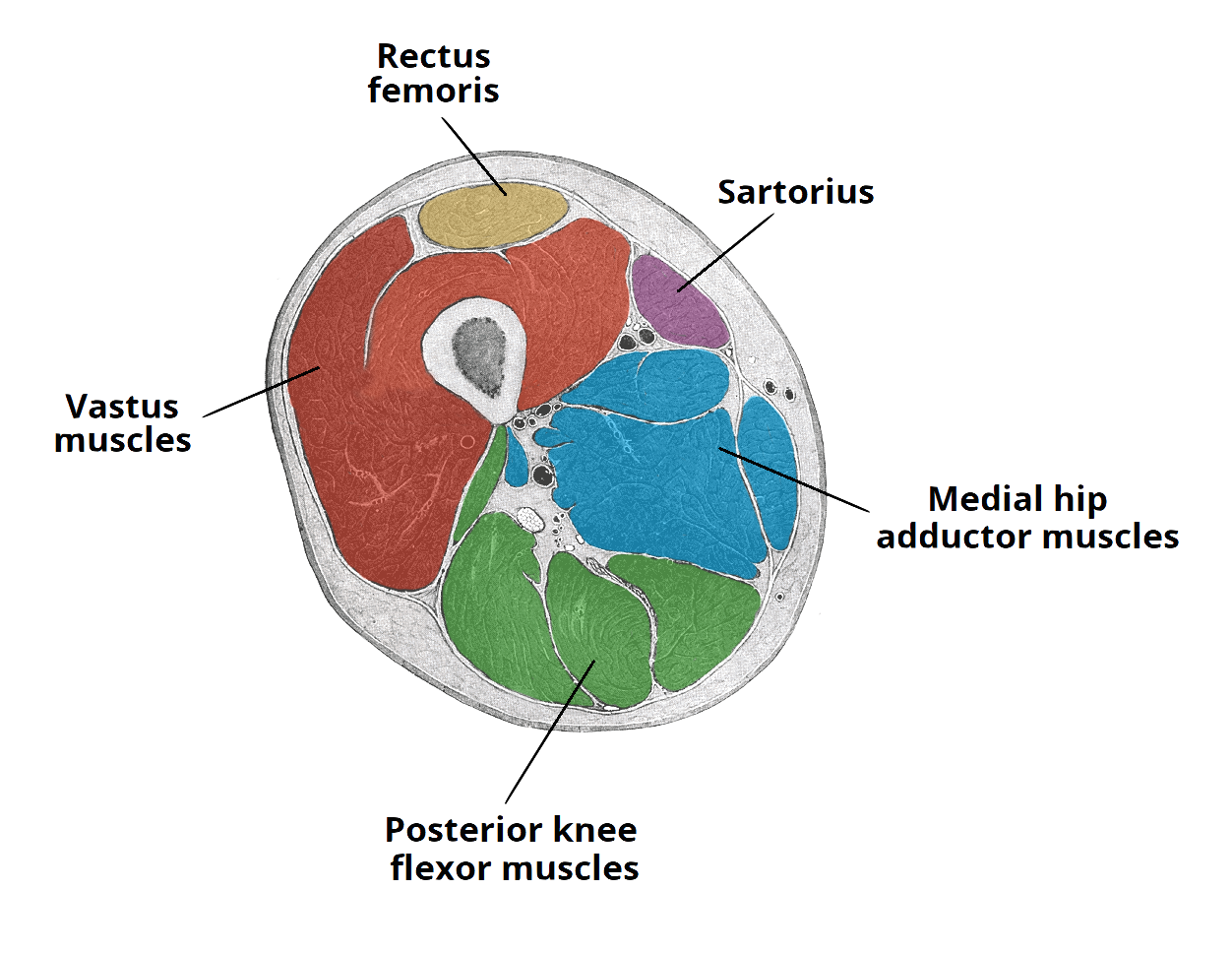 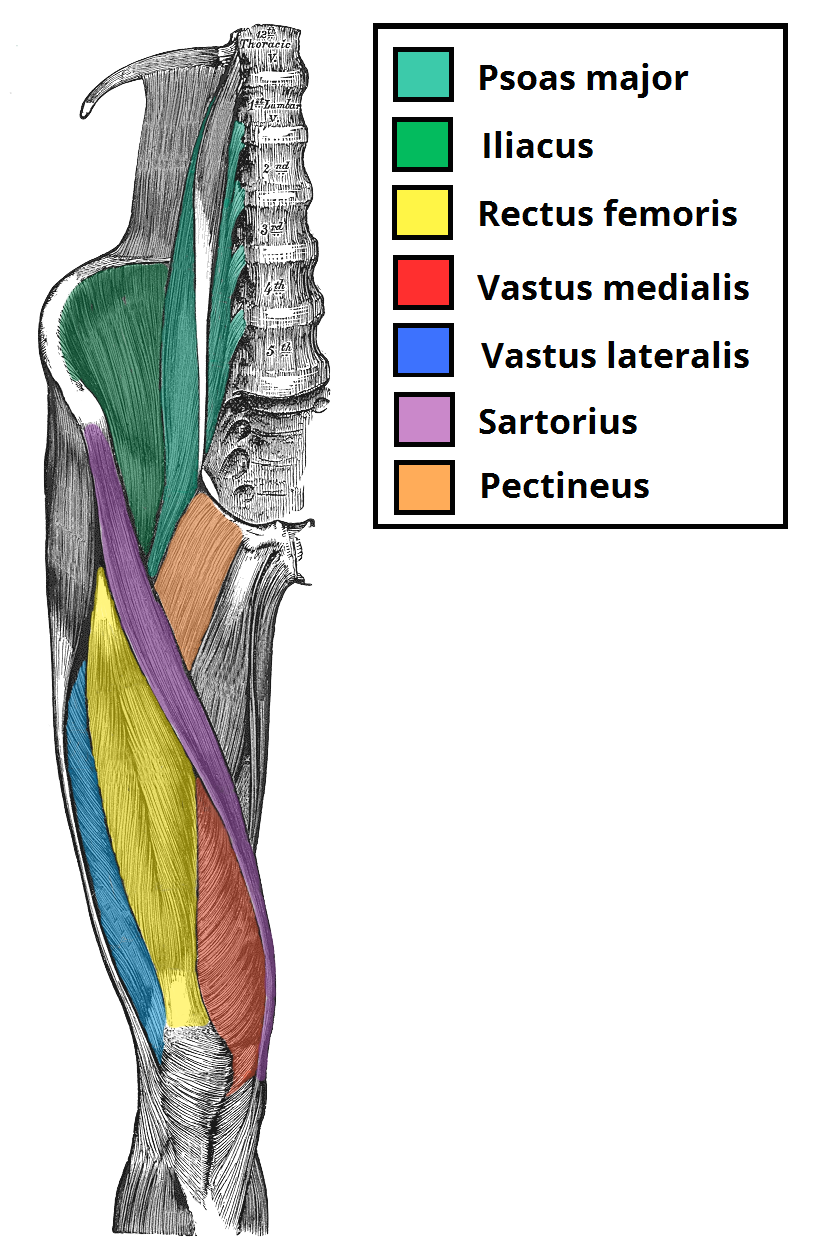 All the pictures are taken from [ http://teachmeanatomy.info/ ] ..
Muscles of thigh (ADDUCTOR) region
Muscles of thigh (ADDUCTOR) region
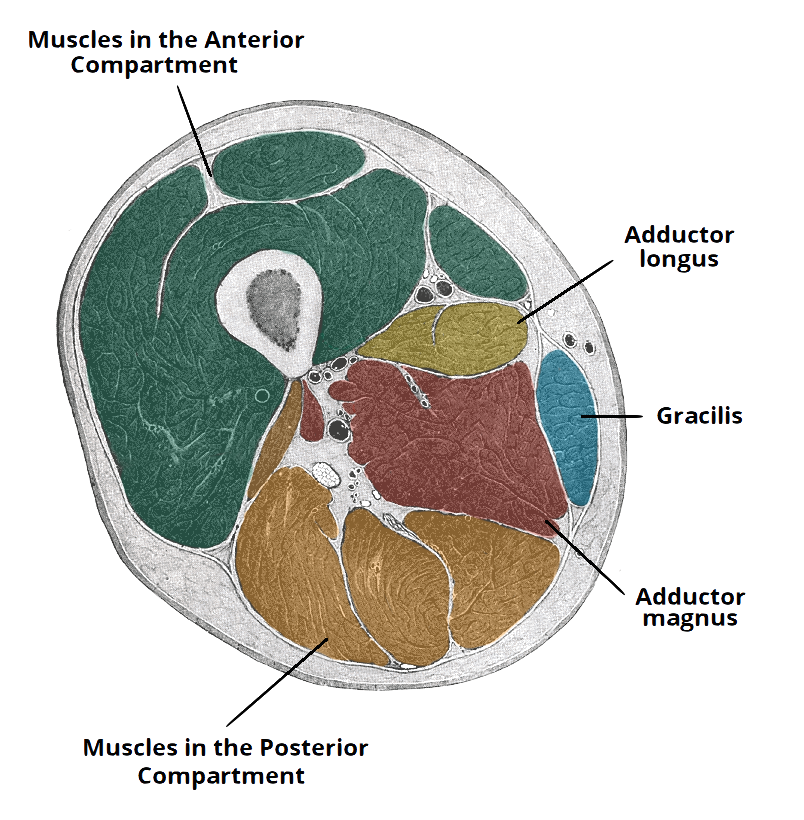 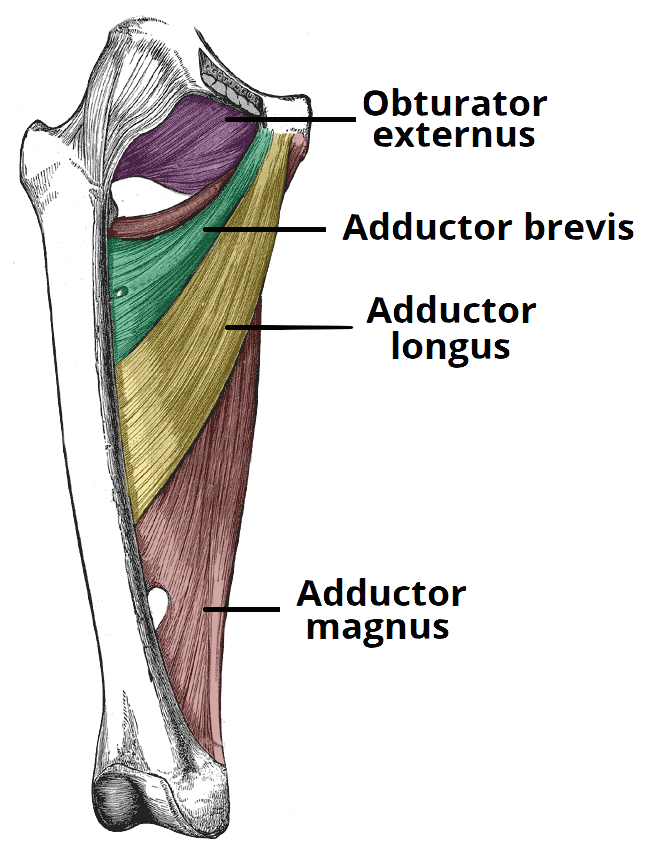 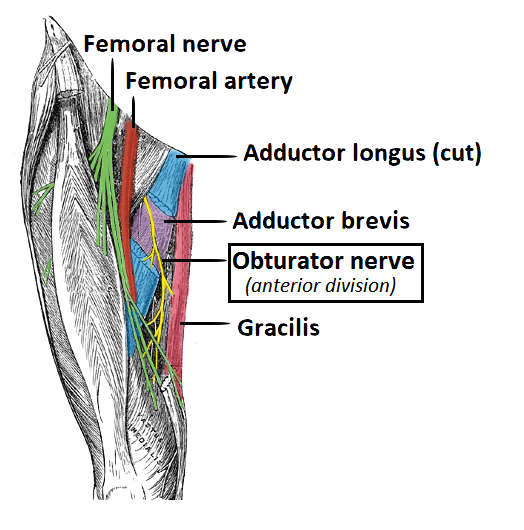 All the pictures are taken from [ http://teachmeanatomy.info/ ] ..
Muscles of Posterior Compartment of the leg (SUPERFICIAL)
Muscles of Posterior Compartment of the leg (SUPERFICIAL)
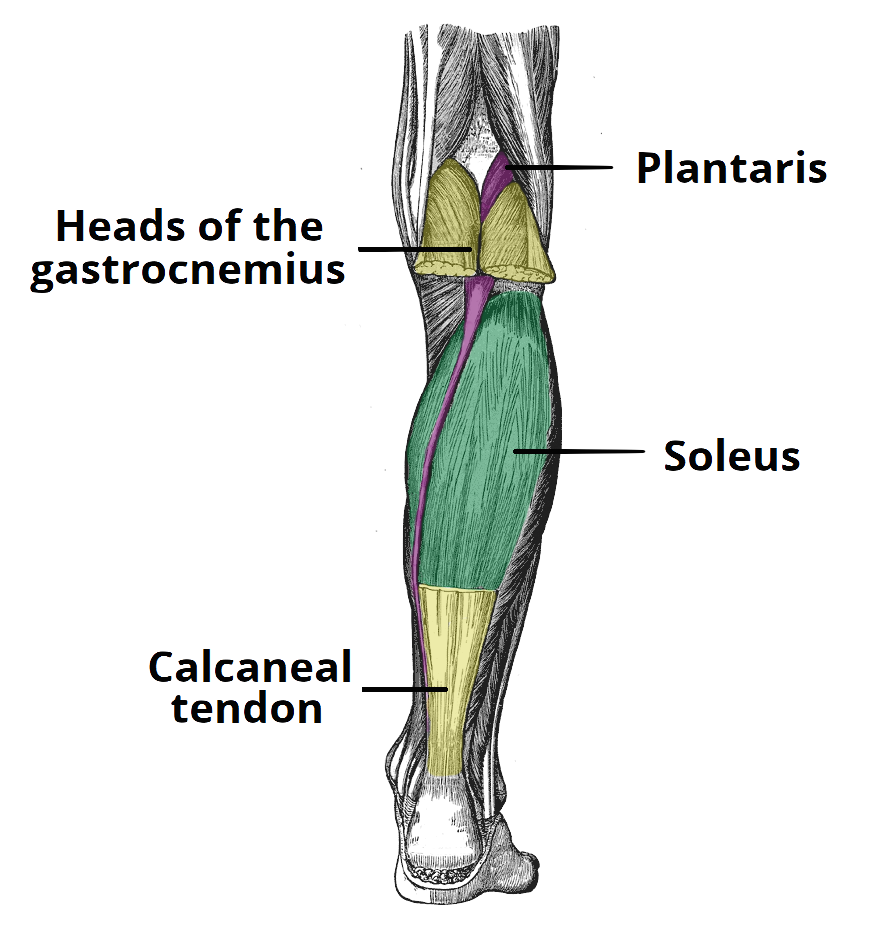 All the pictures are taken from [ http://teachmeanatomy.info/ ] ..
Muscles of Posterior Compartment of the leg (DEEP)
Muscles of Posterior Compartment of the leg (DEEP)
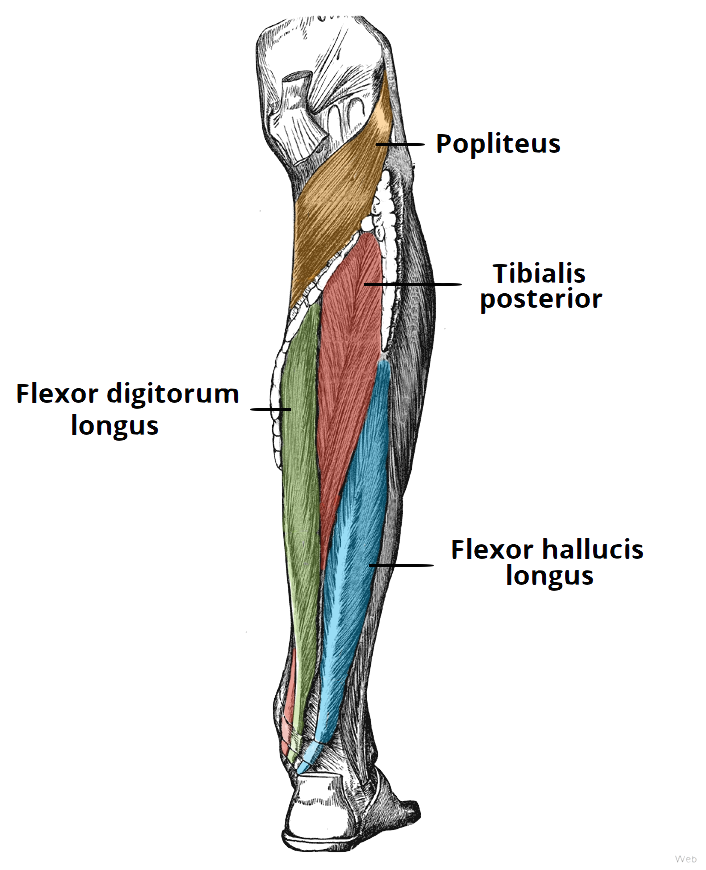 All the pictures are taken from [ http://teachmeanatomy.info/ ] ..
Muscles of Anterior Compartment of the leg
Muscles of Anterior Compartment of the leg
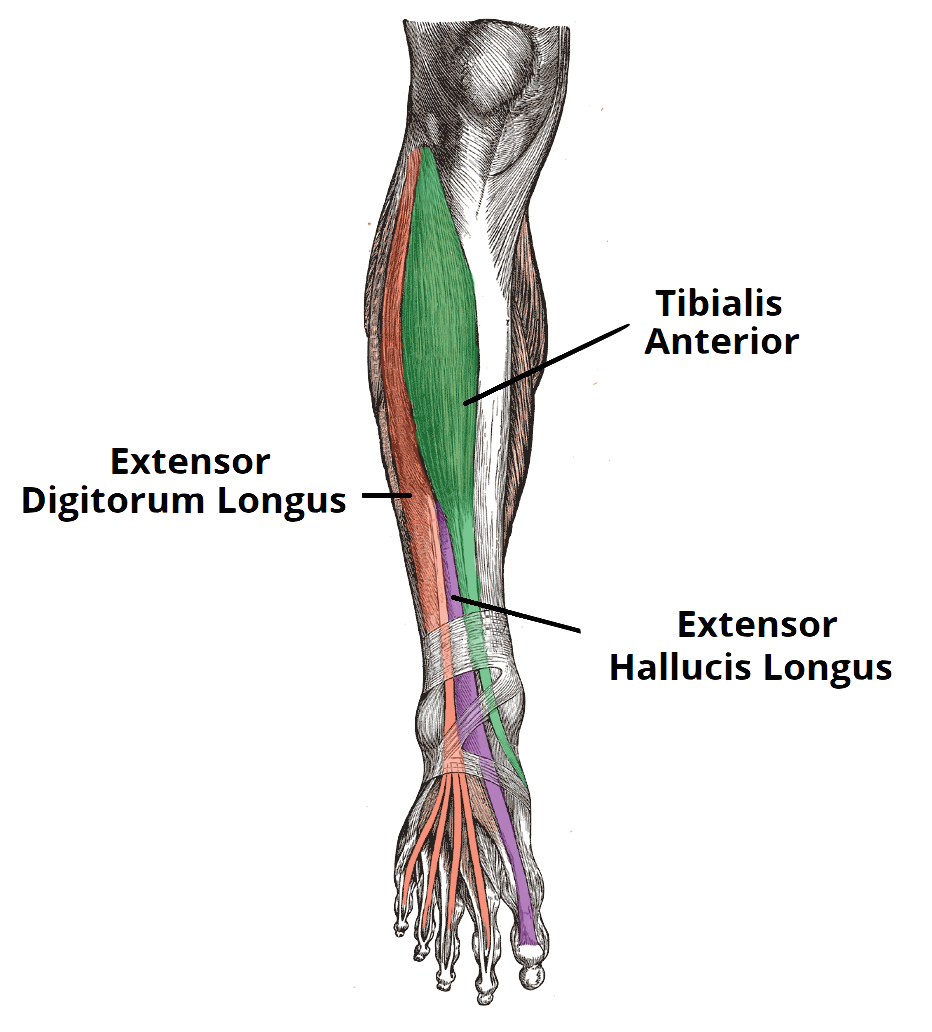 All the pictures are taken from [ http://teachmeanatomy.info/ ] ..
Muscles of Lateral Compartment of the leg
Muscles of Lateral Compartment of the leg
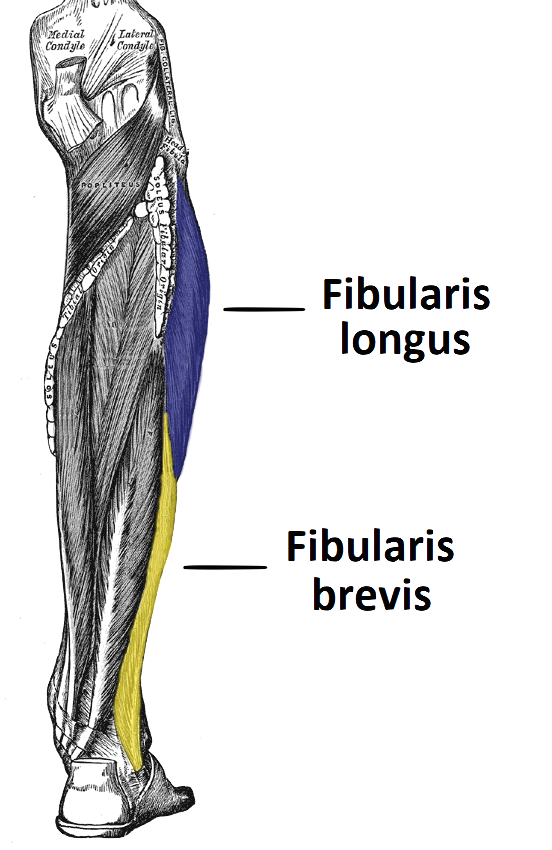 (Peroneus Longus)
(Peroneus Brevis)
All the pictures are taken from [ http://teachmeanatomy.info/ ] ..
Continuation of the Tendons of Leg Muscles
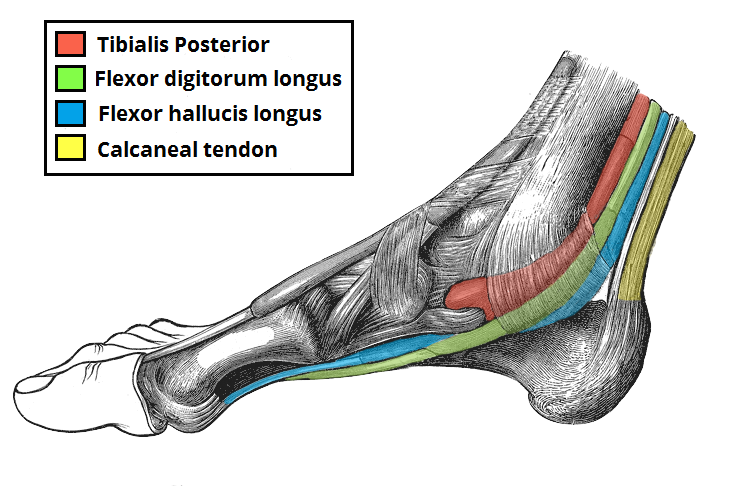 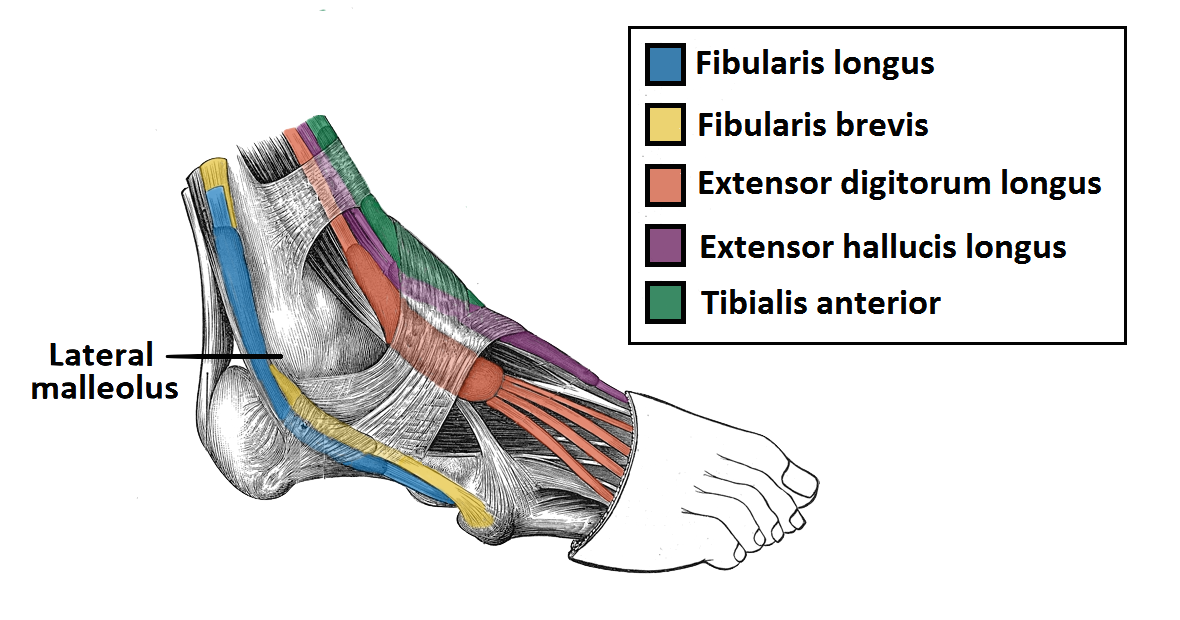 (Peroneus Longus)
(Peroneus Brevis)
All the pictures are taken from [ http://teachmeanatomy.info/ ] ..
Muscles of Foot Posterior Compartment
1st layer:
1. Abductor hallucis,
2. Flexor digitorum brevis,
3. Abductor digiti minimi
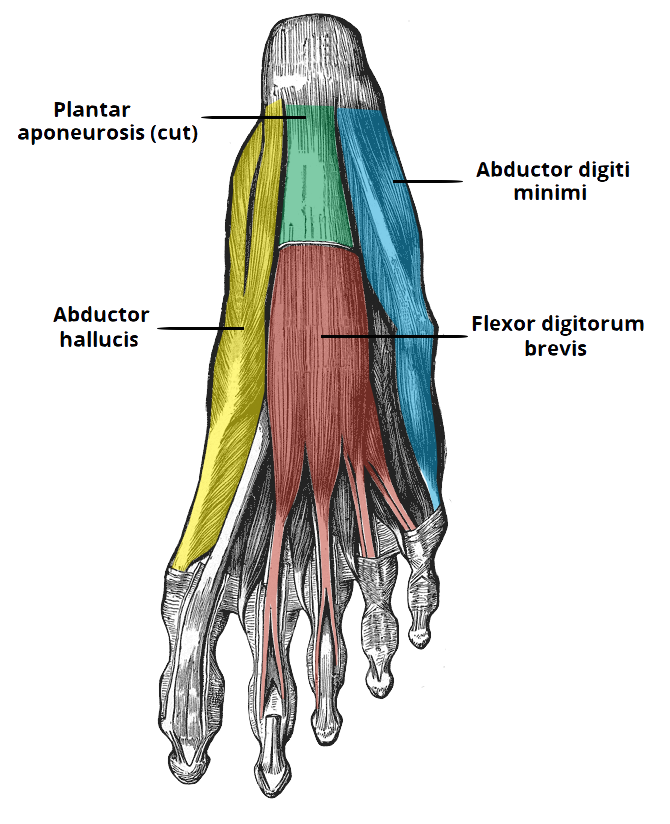 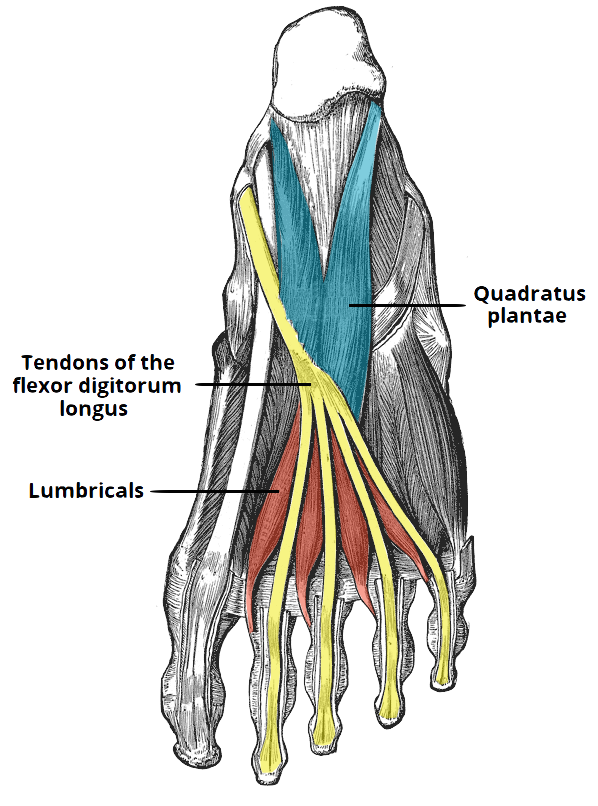 2nd layer:
1. Quadratus plantae
2. Lumbricals
3. Flexor digitorum longus tendon
4. Flexor hallucis longus tendon
3rd layer:
1. Flexor hallucis brevis
2. Adductor hallucis
3. Flexor digiti minimi brevis
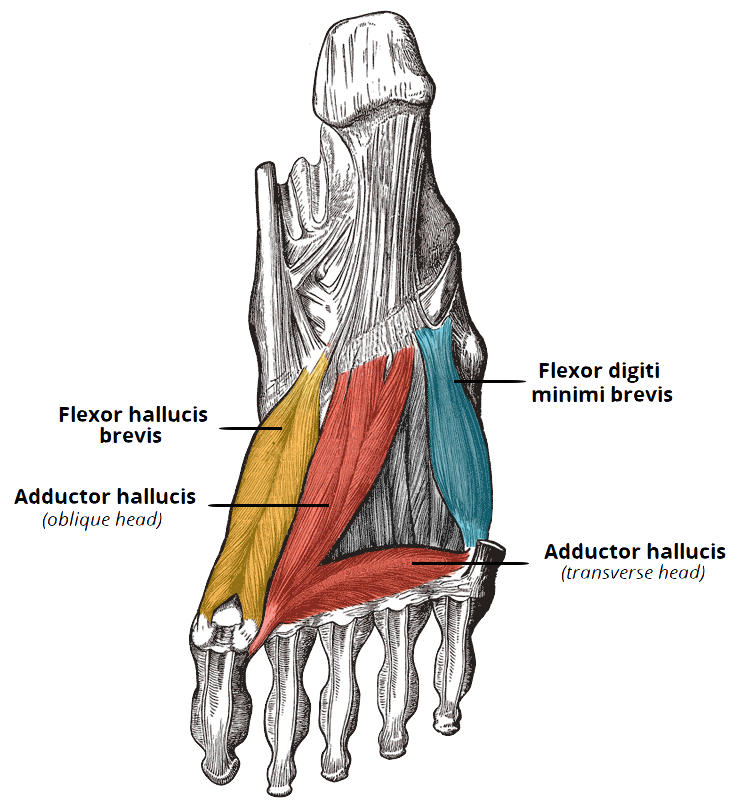 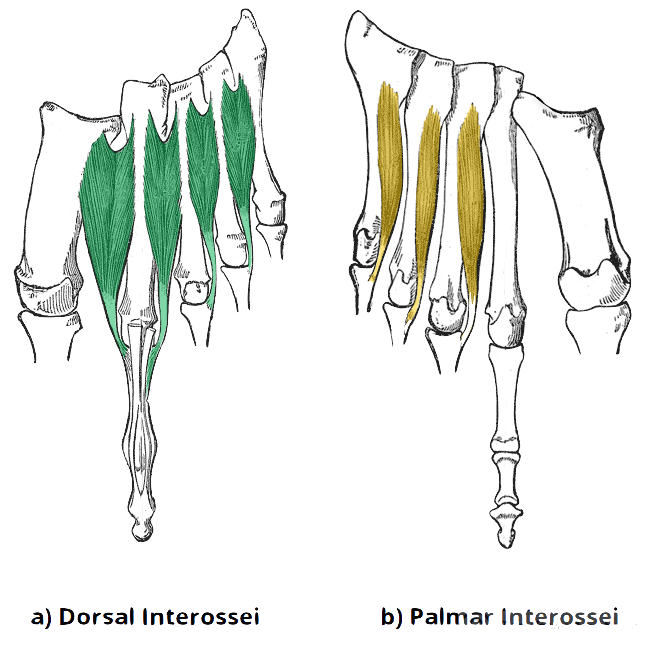 4th layer:
1. Interossei, (3 plantar + 4 dorsal)
2. Peroneus longus tendon,
3. Tibialis posterior tendon
All the pictures are taken from [ http://teachmeanatomy.info/ ] ..
Muscles of Foot Dorsal Aspect
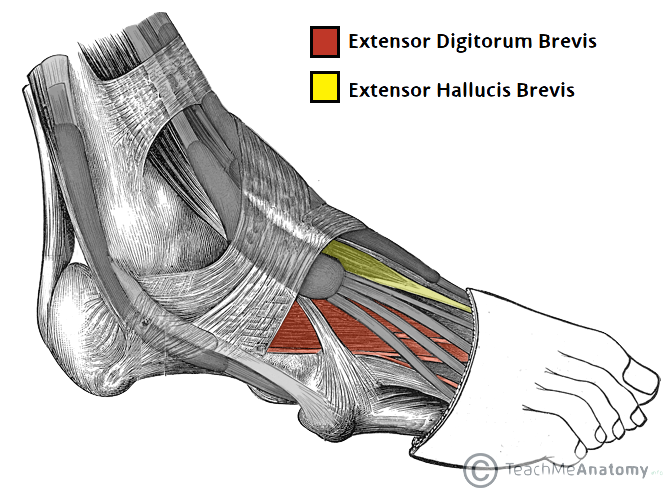 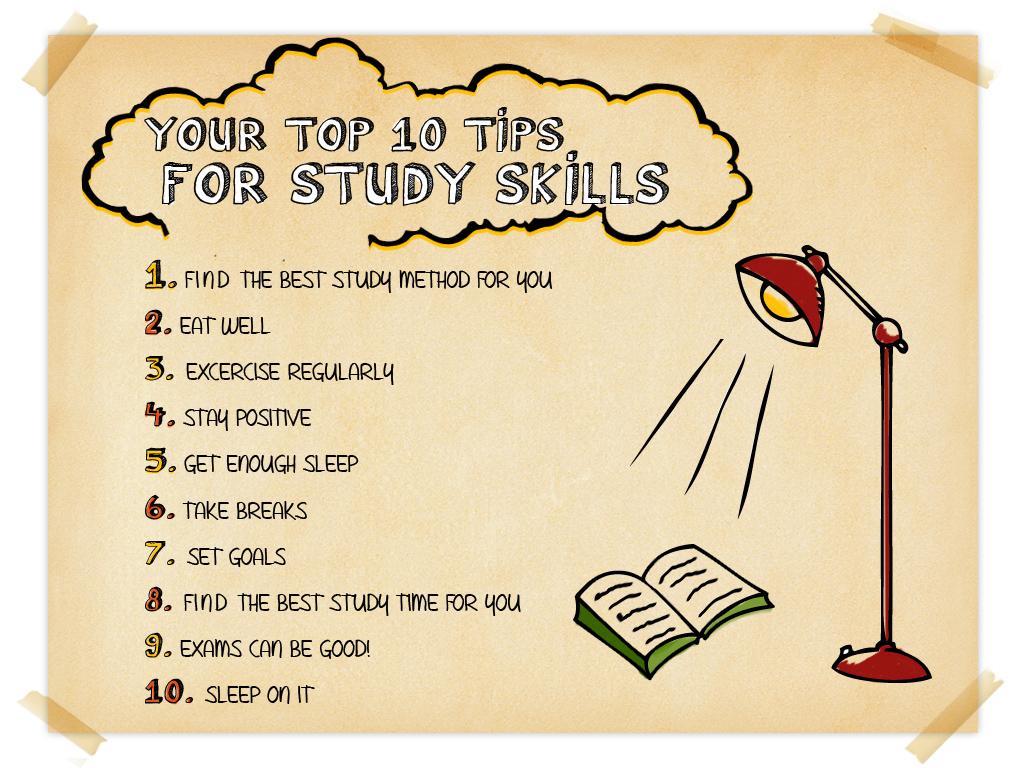 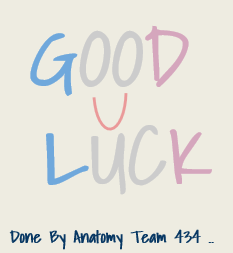 Done by:
Noha AlGwaiz & Tariq AlHassan